ПОНЯТИЕ ВОСПРИЯТИЯ В ПСИХОЛОГИИ.
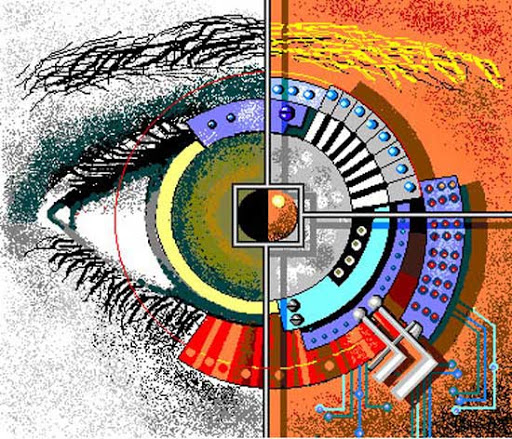 Выполнила Унтила алиса.
Восприятие, перцепция (от лат. perceptio) — система интерпретаций чувственных данных, чувственное познание предметов окружающего мира, субъективно представляющееся непосредственным.
Уровни восприятия
Выделяются четыре операции или четыре уровня восприятия: обнаружение, различение, идентификация и опознание. Первые два относятся к перцептивным, последние — к опознавательным действиям.
Обнаружение — исходная фаза развития любого сенсорного процесса. На этой стадии субъект может ответить лишь на простой вопрос, есть ли стимул. Следующая операция восприятия — различение, или собственно восприятие. Конечный результат её — формирование перцептивного образа эталона. При этом развитие восприятия идёт по линии выделения специфического сенсорного содержания в соответствии с особенностями предъявляемого материала и стоящей перед субъектом задачи.
Когда перцептивный образ сформирован, возможно осуществление опознавательного действия. Для опознания обязательны сличение и идентификация.
Идентификация есть отождествление непосредственно воспринимаемого объекта с образом, хранящимся в памяти, или отождествление двух одновременно воспринимаемых объектов. Опознание включает также категоризацию (отнесение объекта к определённому классу объектов, воспринимавшихся ранее) и извлечение соответствующего эталона из памяти.
Свойства восприятия
Предметность — объекты воспринимаются не как бессвязный набор ощущений, а как образы, составляющие конкретные предметы.
Структурность — предмет воспринимается сознанием уже в качестве абстрагированной от ощущений смоделированной структуры.
Апперцептивность — на восприятие оказывает влияние общее содержание психики человека.
Константность — постоянство восприятия одного и того же дистального объекта при изменении проксимального стимула.
Избирательность — преимущественное выделение одних объектов по сравнению с другими.
Осмысленность — предмет сознательно воспринимается, мысленно называется (связывается с определённой категорией), относится к определённому классу.
Осмысление состоит из этапов:
Селекция — выделение из потока информации объекта восприятия
Организация — объект идентифицируется по комплексу признаков
Категоризация и приписывание объекту свойств объектов этого класса
Факторы восприятия.
Внешние
размер
интенсивность (в физическом или эмоциональном плане)
контрастность (противоречие с окружением)
движение
повторяемость
новизна и узнаваемость
Внутренние
стереотипность восприятия, установка восприятия: ожидание увидеть то, что должно быть увидено по прошлому опыту
потребности и мотивация: человек видит то, в чём нуждается или что считает важным
опыт: человек воспринимает тот аспект стимула, которому научен прошлым опытом
я-концепция: восприятие мира группируется вокруг восприятия себя
личностные особенности: оптимисты видят мир и события в позитивном свете, пессимисты, напротив, — в неблагоприятном
Три механизма селективности восприятия:
принцип резонанса — соответствующее потребностям и ценностям личности воспринимается быстрее, чем несоответствующее
принцип защиты — противостоящее ожиданиям человека воспринимается хуже
принцип настороженности — угрожающее психике человека распознаётся быстрее прочего
ХАРАКТЕРИСТИКА ВОСПРИЯТИЯ.
Восприятием называется отражение в сознании человека предметов или явлений при их непосредственном воздействии на органы чувств.
В окружающем нас мире существуют не отдельные свойства сами по себе, а предметы, вещи, явления. Поэтому нам необходим еще один познавательный процесс более высокого уровня – процесс отражения предметов в целом, в совокупности их свойств. Иначе познание мира невозможно. Таким процессом и является восприятие.
В основе восприятия лежат ощущения, но восприятие не сводится к сумме ощущений. Восприятие представляет собой качественно новую ступень чувственного познания. Мы воспринимаем, например, яблоко, а не сумму цвета, твердости и шарообразной формы. Воспринимая, мы не только выделяем группу ощущений и объединяем их в целостный образ, но и осмысливаем этот образ, понимаем его, привлекая для этого свой прошлый опыт. Поэтому восприятие человека невозможно без деятельности памяти и мышления. Ощущения и восприятия неразрывно взаимосвязаны, они имеют и свои отличительные особенности. В результате ощущения человек получает знание об отдельных свойствах, качествах предмета (что-то холодное, яркое, теплое, гладкое, громкое и т. д.). Восприятие же дает человеку целостный образ предмета или явления (автомобиль, телевизор, светлый просторный класс, играющий малыш). Поэтому восприятию присущи особые свойства. Наиболее важные среди них избирательность, предметность, целостность, структурность, константность, осмысленность и апперцепция.
Восприятие пространства играет определяющую роль во взаимодействии человека с окружающей средой, является необходимым условием ориентировки в ней. Восприятие пространства включает в себя восприятие формы, величины, взаимного расположения объектов, их рельефа, удаленности и направления.
Установлено, что в основе различных форм пространственного анализа лежит деятельность комплекса анализаторов. При этом ведущий анализатор выделить не удается – все они практически равноценны в этом комплексе. Особое положение занимает двигательный анализатор, ибо с его помощью устанавливается взаимодействие между другими анализаторами.
Кроме двигательного анализатора, к специальным механизмам пространственной ориентации следует отнести нервные связи между обоими полушариями, бинокулярное зрение, бинауральный слух и т. д.
Важную роль в отражении пространственных свойств предметов играет функциональная асимметрия, которая характерна для всех парных анализаторов. Функциональная асимметрия состоит в том, что одна из сторон анализатора является в определенном отношении ведущей, доминирующей. Один глаз доминирует по остроте зрения, другой – по величине поля зрения; одно ухо имеет лучшие звукоразличительные характеристики, другое – более высокую чувствительность.
СПАСИБО ЗА ВНИАНИЕ!
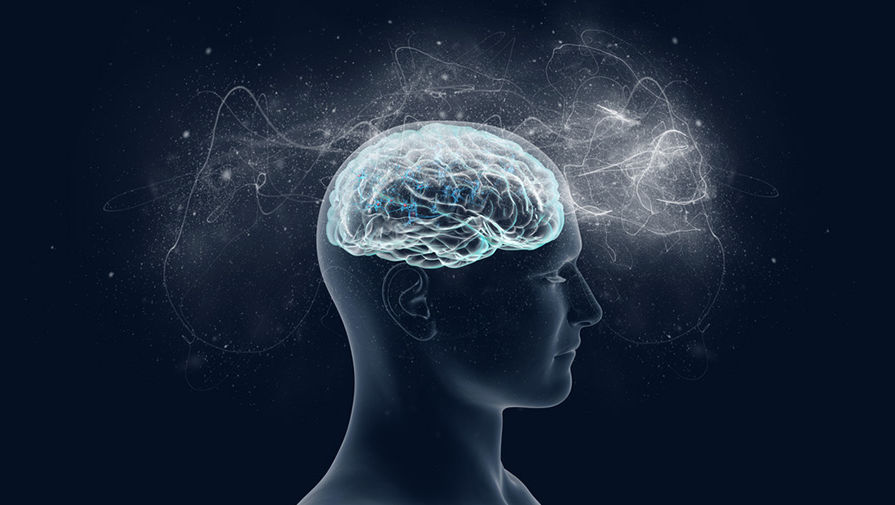